Jatko-opintoilta29.11.2023
Opinto-ohjaajat:
Riikka Auramo & Jutta Kokkonen / Linnakankaan koulu
Virve Jouhten & Kai Kela / Kirkonkylän koulu
Jaana Elorinne & Sari Sarviaho / Ylikylän koulu
Yhteishaku 2024
Hakukohteet
Lukiot
Ammatilliset oppilaitokset
Vaativana erityisenä tukena järjestettävä ammatillinen koulutus (Luovi)
Tutkintokoulutukseen valmentava koulutus (TUVA)
Työhön ja itsenäiseen elämään valmistavat koulutukset (TELMA)
Kansanopistojen oppivelvollisuuslinjat
2
Yhteishaun aikataulu
3
Opintopolun hakulomake
Hakutoiveiden muuttaminen
Hakutoivejärjestys
Hakutoiveita voi muuttaa vain hakuaikana
Hakija voi itse tehdä hakutoivemuutokset sähköpostivahvistuksen mukana tulevan linkin kautta (ei siis opo eikä hakijan huoltaja)
Enintään seitsemän hakutoivetta
 Hakutoivejärjestys on sitova
 Ammatilliseen koulutukseen hakiessa 1. hakutoiveeseen saa kaksi lisäpistettä
 Valinta aina ylimpään hakutoiveeseen, johon hakijan pisteet/keskiarvo riittävät
Alemmat hakutoiveet peruuntuvat eikä hakija voi tulla valituksi niihin, vaikka pisteet olisivat riittäneet
Ylempiin hakutoiveisiin voi päästä varasijalta
4
Millä todistuksella haetaan?
Hakijan sähköpostiosoite on pakollinen tieto, koska silloin
Opiskelijaksi ottamisessa käytetään perusopetuksen päättötodistusta
Peruskoulun päättävältä hakijalta ei kysytä hakuvaiheessa arvosanoja
saa kuittauksen sähköpostiin hakemuksen vastaanottamisesta
 voi muokata hakemustaan hakuaikana sähköpostivahvistuksen mukana tulevan linkin kautta
saa ennakkokirjeen valintojen aikataulusta ja menettelytavoista (esim. kutsu valintakokeeseen)
saa tuloskirjeen sähköpostiin
voi ottaa opiskelupaikan vastaan sähköisesti ja ilmoittautua läsnäolevaksi
Hakijan sähköpostiosoitteen tulee olla sellainen, joka on voimassa elokuun loppuun saakka!
5
Oma Opintopolku -palvelu
Oma Opintopolku –palvelussa voi mm.
Jos hakijalla on verkkopankkitunnukset, mobiilivarmenne tai sähköinen henkilökortti, voi hän kirjautua Opintopolku.fi -osoitteessa Oma Opintopolku palveluun
Muuttaa hakutoiveita hakuaikana
Muokata henkilötietoja
Katsella koko hakemusta ja tulostaa sen
Nähdä valintojen tulokset
Ottaa opiskelupaikka vastaan
6
Huoltajan kuuleminen
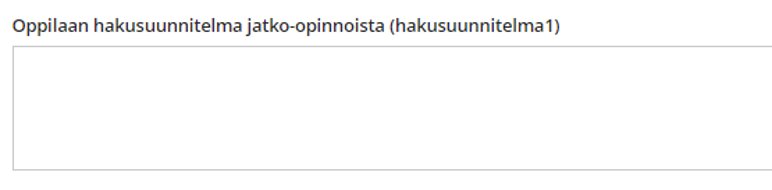 Oppilas tekee hakusuunnitelman jatko-opinnoista Wilmaan
Huoltaja kuittaa nähneensä hakusuunnitelman
Haku tehdään pääsääntöisesti koulussa
Huoltajien sähköpostiosoitteet kysytään myös hakulomakkeella ja huoltaja saa kuittauksen hakemuksen perillemenosta
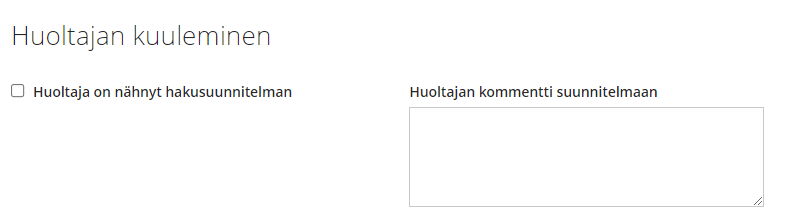 7
Harkintaan perustuva valinta
Koulutuksen järjestäjä voi erityisen syyn perusteella ottaa opiskelijaksi hakupisteistä riippumatta
Syitä voivat olla oppimisvaikeudet, sosiaaliset syyt, kielitaidon tai koulutodistusten puute tai vertailuvaikeudet
Hakija, jonka äidinkielen ja matematiikan oppimäärä on yksilöllistetty, hakee pelkästään harkinnanvaraisessa haussa 
Perustelut (liitteet) on toimitettava hakuaikana suoraan oppilaitokseen
8
Valinta lukiokoulutukseen
Hakijat valitaan lukiokoulutukseen lukuaineiden keskiarvojärjestyksessä
Äidinkieli, muut kielet, matematiikka, fysiikka, kemia, biologia, maantieto, uskonto/ET, historia, yhteiskuntaoppi, terveystieto.
Lukio voi asettaa alimman hyväksyttävän keskiarvon valittaville.
Erikoislukioissa voi olla lisäksi myös pääsykokeita ja/tai lisänäyttöjä
9
Lähilukioiden keskiarvorajoja
Valinta ammatilliseen koulutukseen
Valinta pisteiden perusteella
Pisteytys: 
    - Peruskoulun päättävä tai TUVA-koulutuksen käynyt saa 6 pistettä 
    - Yleinen koulumenestys eli kaikkien aineiden keskiarvo 1-16 pistettä
    - Kolmen parhaan taide- ja taitoaineen keskiarvo 1-8 pistettä
    - Ammatillinen koulutus 1. hakutoiveena 2 pistettä
    - Mahdollinen pääsy- ja soveltuvuuskoe 0-10 pistettä
11
Päättötodistuksen pisteytys ammatilliseen koulutukseen
Yleinen koulumenestys
Painotettavat arvosanat
12
Pääsykoe
Seuraavissa OSAOn, Suomen Diakoniaopiston ja Oulun konservatorion perustutkinnoissa järjestetään pääsy- ja soveltuvuuskokeet keväällä 2024:
Hius- ja kauneudenhoitoalan perustutkinto
Kasvatus- ja ohjausalan perustutkinto *
Liiketoiminnan perustutkinto, englanninkielinen koulutus
Lääkealan perustutkinto*
Media-alan ja kuvallisen ilmaisun perustutkinto
Musiikkialan perustutkinto
Sosiaali- ja terveysalan perustutkinto *
Turvallisuusalan perustutkinto *
Metsäalan perustutkinto
*Jos saat ns. SORA-tutkinnon pääsy- ja soveltuvuuskokeesta 0 pistettä, et voi tulla valituksi koulutukseen.
Kaikki hakijat saavat kutsun kokeisiin, jos koulutuksessa järjestetään pääsy- tai soveltuvuuskoe
Osallistuthan kaikkiin pääsykokeisiin, joihin saat kutsun
Koulutukseen ei voi tulla valituksi, jos ei ole osallistunut pääsy- tai soveltuvuuskokeeseen
Jos hakee samaan koulutukseen useampaan oppilaitokseen, riittää yhdessä pääsykokeessa käyminen. 
On myös tutkintoja, joihin valitaan pelkän pääsykokeen perusteella:
mm. musiikkialan perustutkinto, media-alan ja kuvallisen ilmaisun perustutkinto (OSAO)
13
Terveydelliset seikat
Joissakin ammatillisissa tutkinnoissa on terveydentilan tai toimintakyvyn suhteen erityisiä vaatimuksia
Kyseiset tutkinnot sekä terveydentilavaatimukset löytyvät osoitteesta www.opintopolku.fi 
Opiskelijaksi ei voida ottaa henkilöä, joka ei ole terveydentilaltaan/toimintakyvyltään kykenevä opintoihin liittyviin käytännön tehtäviin/harjoitteluun
Haussa kysytään, täyttääkö hakija opinnoissa edellytettävät terveydelliset vaatimukset  
Oppilaitos voi pyytää hakijalta tarkempia terveydentilatietoja arvioidakseen sen, pystyykö hakija suoriutumaan opinnoista.
14
Kaksoistutkinto
Kaksoistutkinnossa suoritetaan sekä ammatillinen tutkinto että ylioppilastutkinto. 
Hakija hakee ammatilliseen koulutukseen. 
Haussa kysytään alustavaa kiinnostusta kaksoistutkinnon suorittamiseen.
OSAOlla suositellaan, että lukuaineiden keskiarvo olisi vähintään 7,5.
15
Opiskelijavalintojen tulokset
OPH lähettää sähköisen tuloskirjeen liitteineen kaikille hakijoille (sekä hyväksytyille että valitsematta jääneille) 13.6.2024
Huoltaja saa tiedon katsomalla Oma opintopolun Valpas-palvelusta
Myös oppilaitokset lähettävät omia toimintaohjeita valituille
Opiskelupaikan vastaanottaminen
Opiskelupaikka tulee ottaa vastaan viimeistään 27.6.2024
Hyväksytyille hakijoille lähetetään linkki paikan vastaanottamiseen
Paikka kannattaa ottaa vastaan, vaikka se ei olisikaan ykköstoive!
Paikan voi ottaa vastaan ja jäädä vielä jonottamaan ylempiin hakutoiveisiin
Varasijoilta hyväksyminen päättyy 16.8.2024
16
Jos jäät ilman paikkaa...
Yhteishaussa ammatillisen koulutuksen ja lukiokoulutuksen vapaiksi jääneille paikoille haetaan jatkuvassa haussa.
Vaihtoehtoja myös TUVA ja kansanopistojen Opistovuosi oppivelvollisille
PRESENTATION TITLE
17
Kiitos!
18
Yläkerta
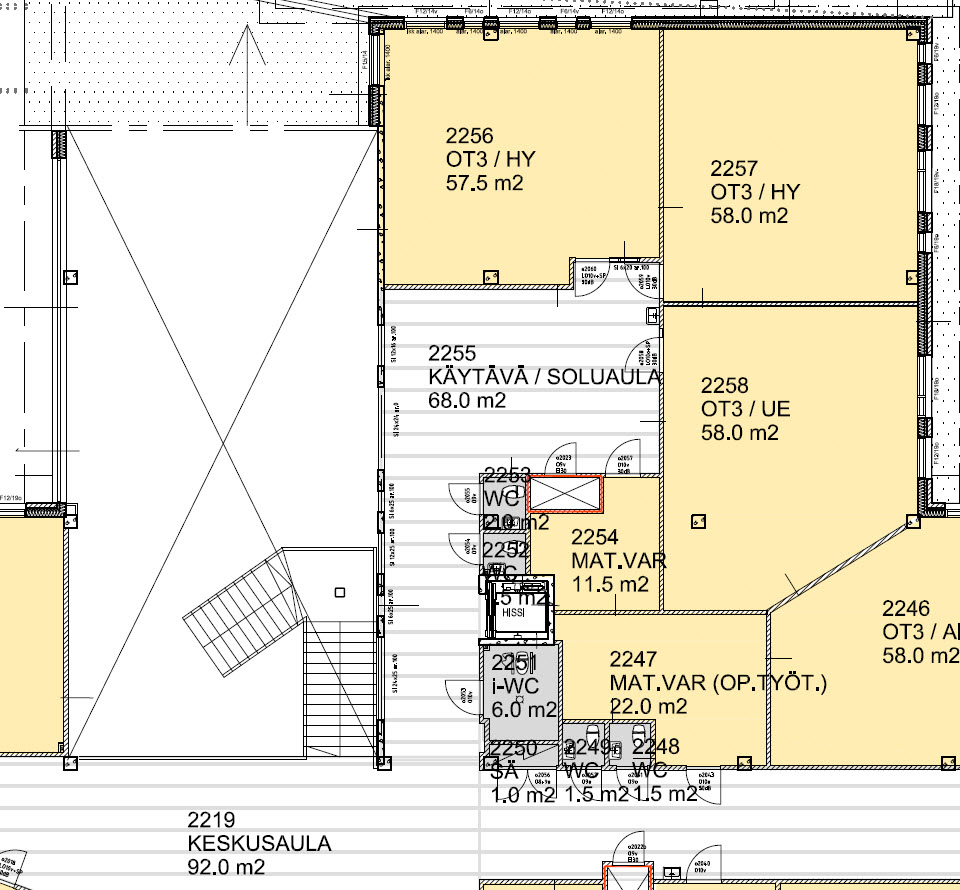 OSAO OVI
OSAO Kontinkangas
OSAO Kaukovainio
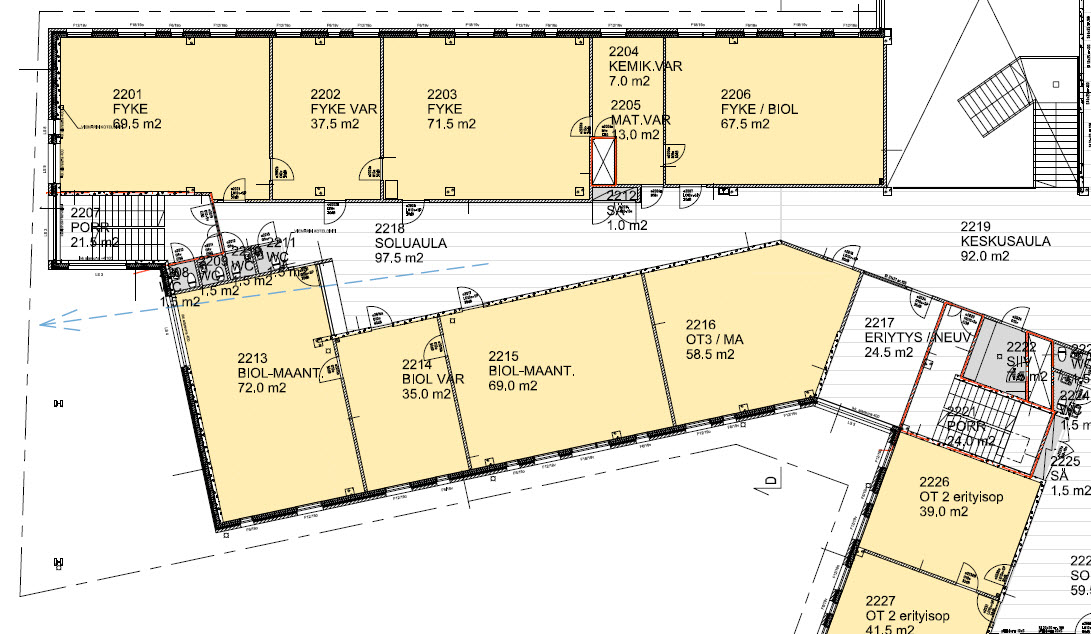 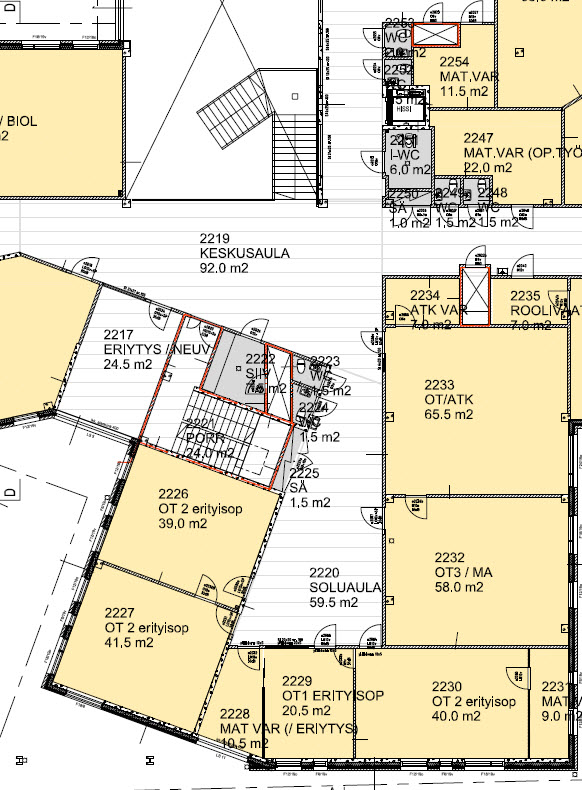 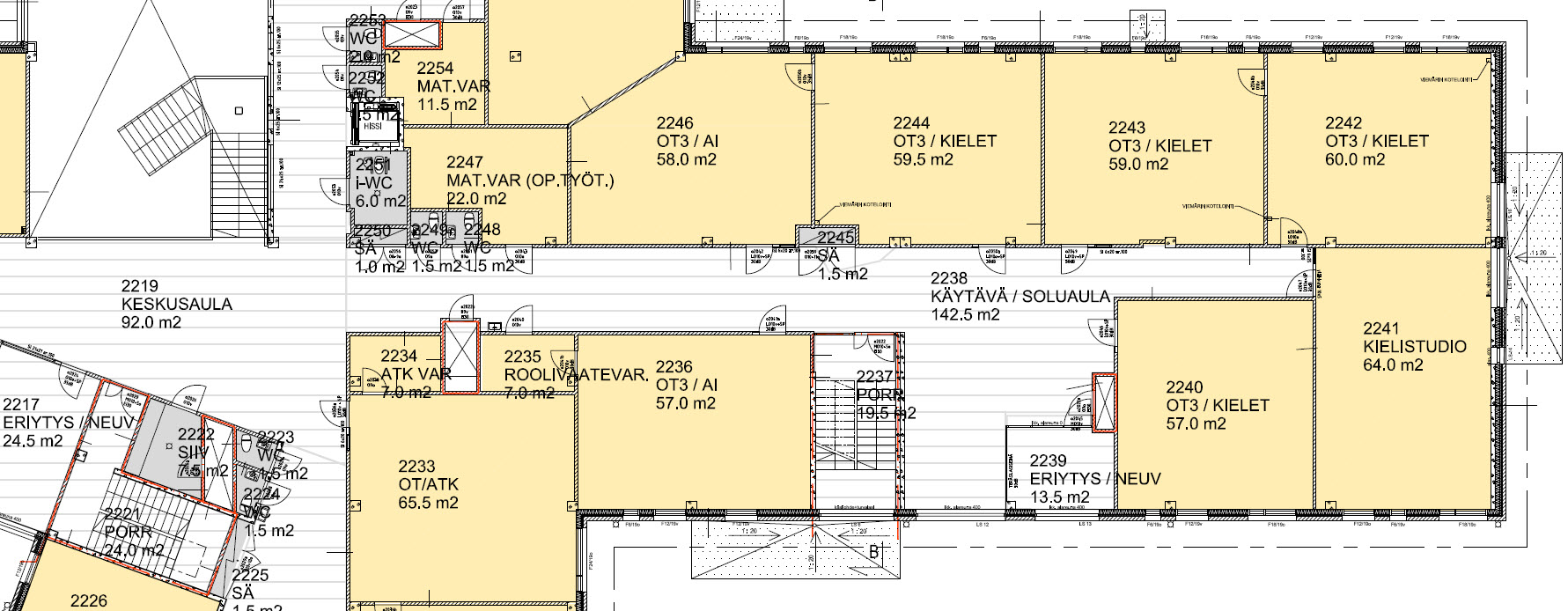 Madetojan musiikkilukio
Lyseo, IB ja AS
Limingan lukio
Ohjaamo
Luovi
Koulutuskeskus Brahe
SDO
Opojen infopiste
OSAO Kempele-Liminka
Kempeleen lukio
OPAO
OSYK
Kastellin lukio
Steinerlukio